Study Unit 7
The cost of production
Outcomes
Different concepts of costs in economics
Cost in the short run
Cost in the long run
Short run cost vs. long run cost
Economies of scope
Measuring cost:  Which costs matter?
Economic vs. Accounting cost
Fixed cost vs. Variable cost
Opportunity cost and Sunk cost
Marginal vs. Average cost
Measuring cost:  Which costs matter?
Measuring cost:  Which costs matter?
EXAMPLE:  Firm purchase specialized machinery which has one specific use.  Because it cannot produce an alternative, opportunity cost = 0.  But expenditure on the machinery = sunk cost.
Measuring cost:  Which costs matter?
TOTAL COST (TC)
Measuring cost:  Which costs matter?
Average fixed cost (AFC) = Fixed cost divided by the level of output
Average variable cost (AVC) = Variable cost divided by the level of output
A firm’s costs
Cost in the short run
Two methods to explain costs:
Short run production functions
Isoquant production functions
Short-run total production functions
From production to cost:
Assume firm hire labour @ fixed wage (w)
Thus, MC = ∆VC/ ∆q
MC = ∆VC/ ∆q = w ∆L/ ∆q
MC = w/MPL
AVC = w/APL
Decrease in MP = Law of diminishing marginal returns.
Relationship between production and cost
SG page 77Characteristics of short-run cost curves
Production function:  Isoquants
Both inputs variable → Long run
More flexible
Firm can expand or contract more labour
Change design of products or introduce new ones

One fixed one variable → Short run
Production function:  IsoquantsCost in the long run
Assumption:  Capital rented
User cost of capital:  Annual cost of owning and using capital asset = Economic depreciation + Forgone interest
User cost of capital = 
Depreciation + (Interest rate * Capital value
r = Depreciation rate + i
Production function:  IsoquantsCost-minimizing Input Choice
Fundamental problem for firms:
How to select inputs 
to produce given output 
at minimum cost
For simplicity – 2 outputs:
Labour = measured hours of work per year
Capital =measured hours of use of machinery py
Production function:  Isoquants Cost-minimizing Input Choice
Amount used depend on price
Labour = Price simply wage, w
Price of capital:
LR firm can adjust amount used
Firm decide prospectively how much to use
Large initial expenditure
Expressed as a flow i.e. R/$ per year
Must amortize:  Spread over lifetime of the capital
Account forgone interest if invested
Production function:  Isoquants Cost-minimizing Input Choice
Rental rate of capital:
Rent capital than purchase
Thus, Rental rate
No distinction between rented and owned
Production function:  Isoquants Isocost line
Definition:
Graph showing all possible combinations
Of labour and capital
That can be purchased
For a given total cost
Total cost = labour cost and capital cost
C = wL + K
Production function:  Isoquants Isocost line
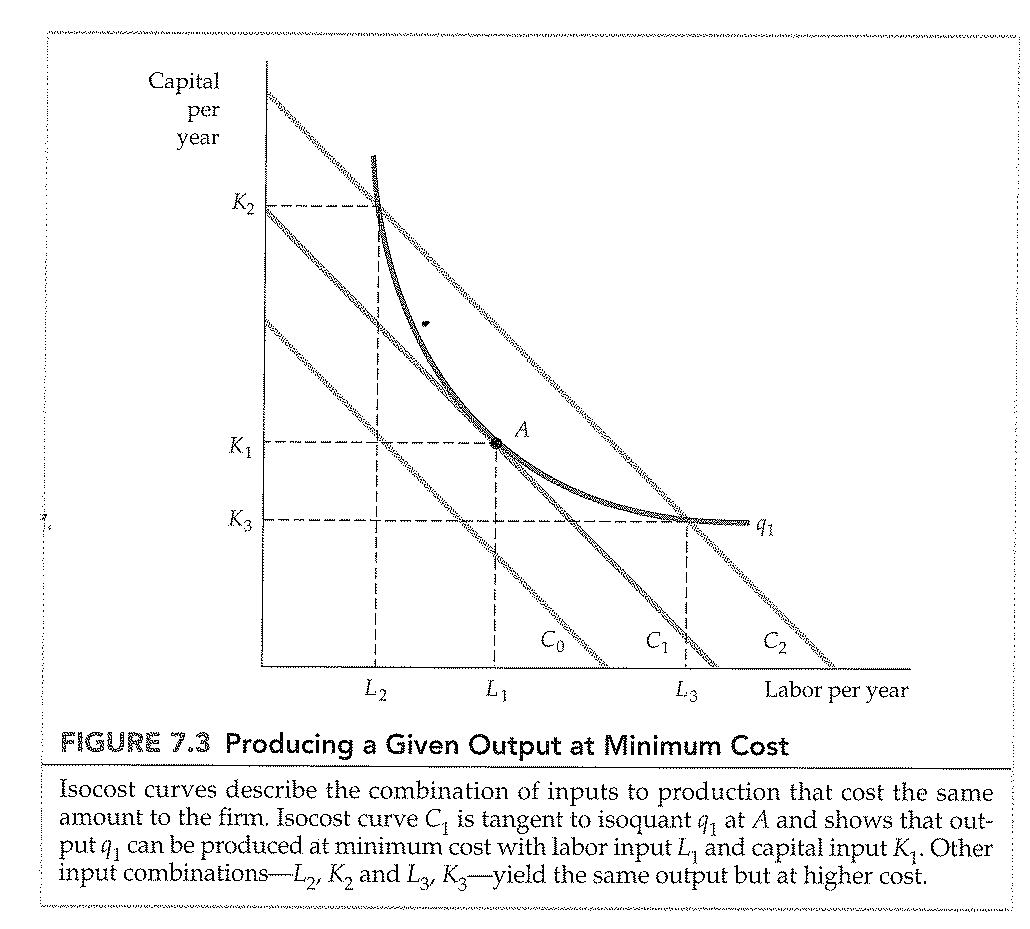 Re-write as and equation for a straight line:
K = C/r – (w/r)L
Slope = (∆K/∆L) or – (w/r)
Production function:  IsoquantsChoosing inputs
Producer limited by production budget and input prices
The LR and SR expansion path
2 variable inputs = LR
Assume various output levels
Different cost minimising points
Expansion path = curve passing through tangent points – LR expansion path
Capital constant in SR = Line KK = SR expansion path
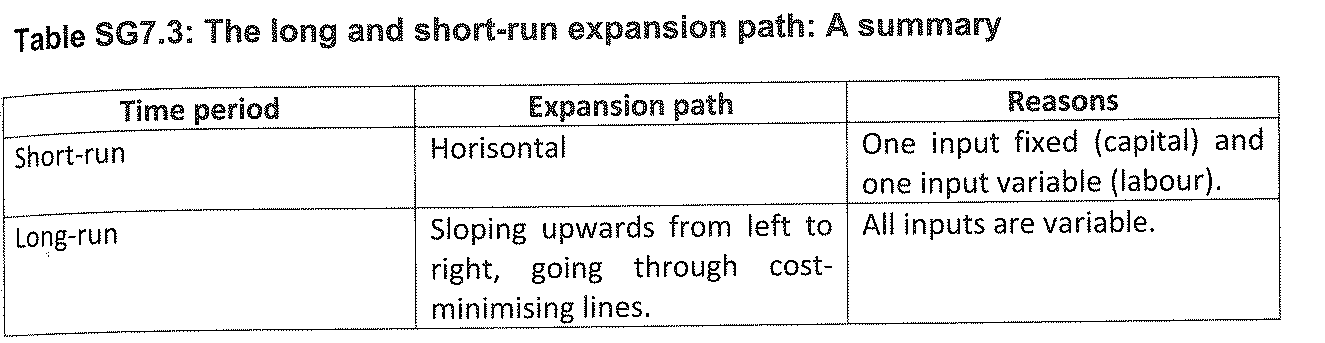 The LR and SR expansion path
LR vs. SR cost curves
Inflexibility of SR production:
LR flexible: The planning horizon long enough to allow change.
Allows firm to produce lower LAC
SR:  Capital is fixed and firm unable to substitute expensive and inexpensive capital.
Reflected in SR expansion path
Inflexibility of SR Production
LR vs. SR cost curves
LR average cost (LAC):
LR ability to change input = save cost
Monitor how cost vary as firm move on expansion path = use LAC and LMC
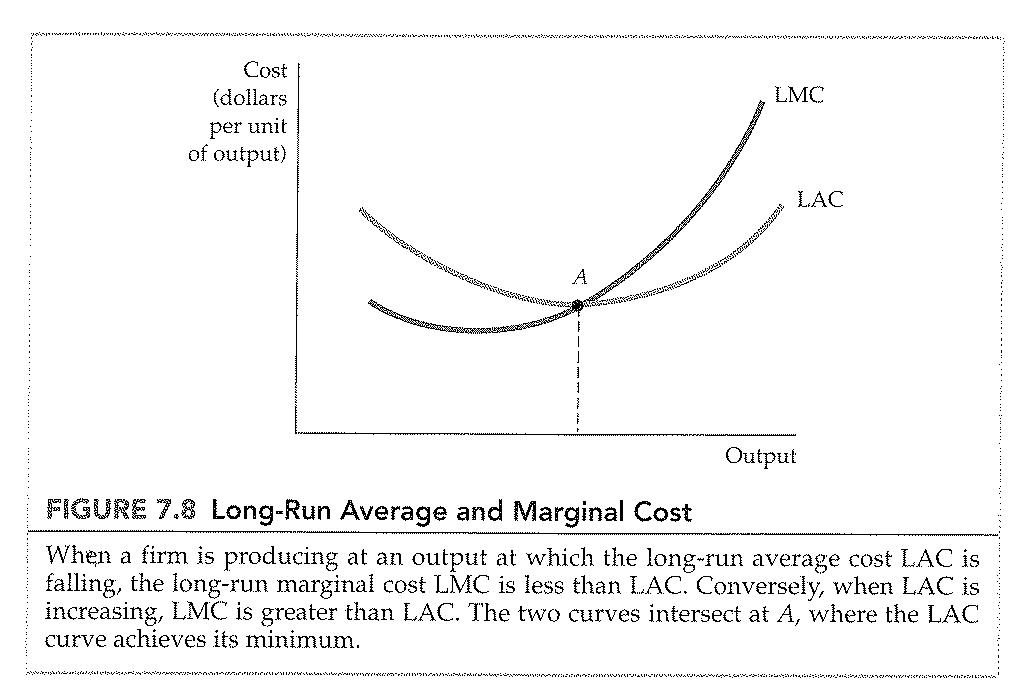 LR and SR cost curvesEconomies and diseconomies of scale
As input ↑ AC of producing will ↓ to a point
Why:
Operate on large scale, workers specialize = more productive
Provide flexibility = varying combinations of input 
Firm can acquire inputs at lower cost when bought in bigger quantities
LR and SR cost curvesEconomies and diseconomies of scale
But, AC will ↑ at some point as output↑:
In SR, space and machinery make it difficult to produce effectively.
Managing a larger firm is more complex and inefficient as task increases.
Advantage to buy in bulk can disappear if certain quantity reached.
LR and SR cost curvesEconomies and diseconomies of scale
Analyse relationship between operation and cost
Recognise input ration changes
Expansion path no longer straight line
Returns to scale no longer exist.
Rather firm enjoys economies of scale:
Output can be doubled for less that doubling cost
Or diseconomies of scale:
Doubling output = more than double cost
Short run vs. Long run cost
Production with two outputs
Economies of scale:  Cost per unit declines as production increase.
Economies of scope:  The joint output for different products is higher than products produced in separate firms
Product transformation curve:  Various combinations of two different output produced with a  set of inputs
Product Transformation curve
Degree of economies of scope
Percentage of cost savings resulting from producing two products jointly 

SC = C(q1) + C(q2) – C(q1,q2)
C(q1,q2)